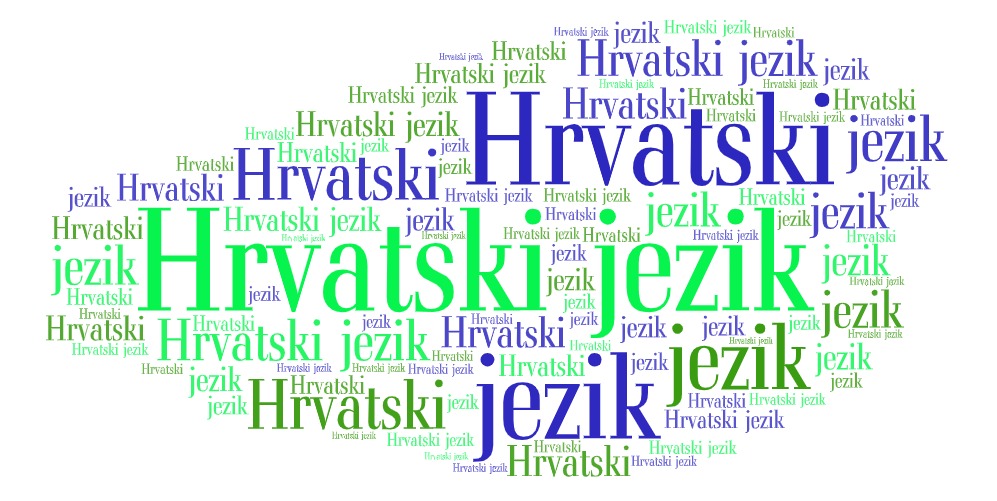 Hrvatski jezik
Hrvatski književni jezik jest normiran i općeprihvaćen oblik jezika koji služi svim jezičnim potrebama hrvatske jezične zajednice.
Hrvatski jezik obuhvaća standardni, odnosno književni ili opći hrvatski jezik te sve narodne govore kojima se služe Hrvati.
Rječnik
Rječnik opisuje značenje riječi i njihove uporabne vrijednosti. 
Faust Vrančić autor je prvog hrvatskog tiskanog rječnika. Rođen je u Šibeniku 1551. godine. Rječnik je tiskan u Veneciji 1595. godine pod nazivom "Rječnik pet najodličnijih europskih jezika: latinskoga, talijanskoga, njemačkoga, dalmatinskoga i mađarskoga".
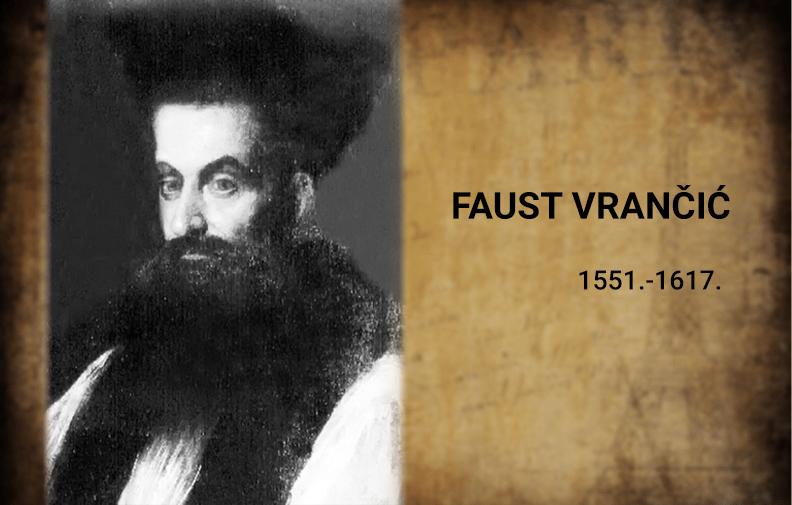 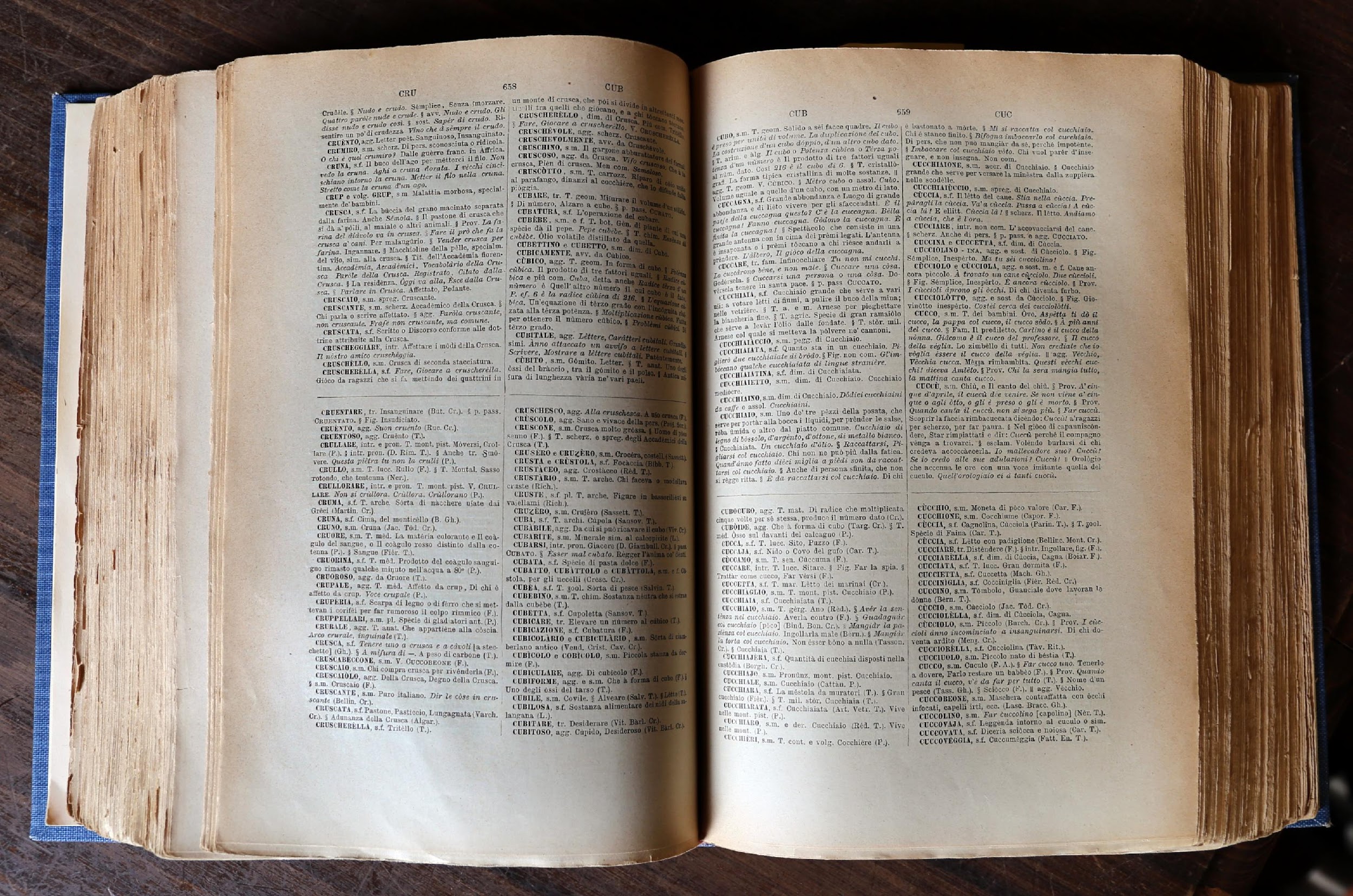 Slovnica(gramatika)
Slovnica ili gramatika tumači pravila pretvorbe riječi, promjene njihovih oblika i njihovo slaganje u rečenici.
Autor prve hrvatske slovnice je Bartol Kašić. Tiskana je u rimu 1604. godine pod nazivom "Temelji ilirskog jezika u dvije knjige". To je opis oblika koji su se u hrvatskoj književnosti razvili na čakavskoj i štokavskoj osnovici. Kašić predstavlja onaj književni izraz koji može razumjeti najviše hrvatskih govornika, što svjedoči o težnji za stvaranjem književnog jezika.
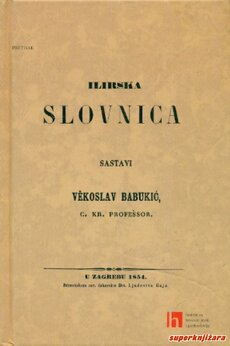 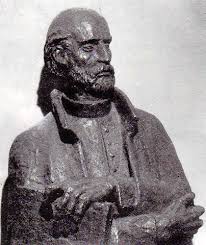 Pravopis
Pravopis ili ortografija podrazumijeva skup pravila o tome kako se u pisanju upotrebljavaju svi pisani znakovi (slova i dr.) potrebni za točno i brzo razumijevanje teksta. U prvoj polovici 19. stoljeća Hrvatska se nalazila u vrlo teškoj situaciji. Nije imala jedinstveni standardni jezik, govorio se njemački i latinski pa pisci upozoravaju na opasnost od nestanka hrvatskog jezika.
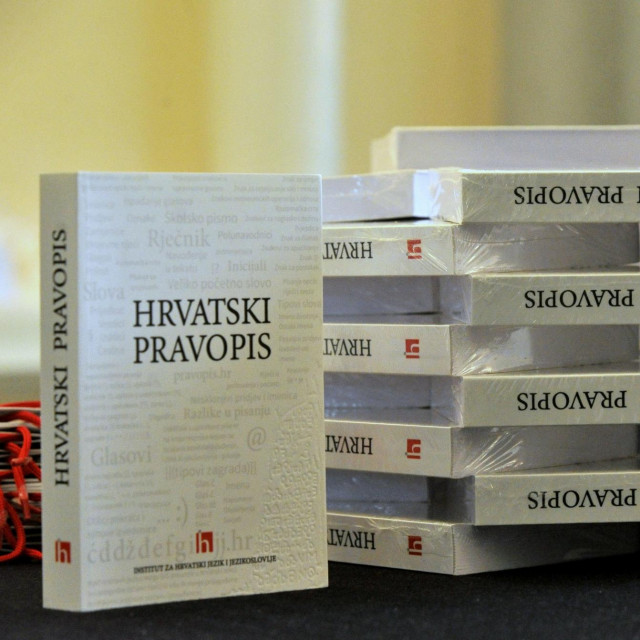 Pojavljuju se mladi intelektualci koji se nazivaju ilircima pa se i njihov pokret naziva ilirski pokret, kasnije nazvan hrvatski narodni preporod. Ljudevit Gaj je predvodnik ilirskog pokreta. Hrvatska se latinica po njemu zove gajica ili hrvatska latinica. Njegova "Kratka osnova horvatsko-slavenskoga pravopisanja tiskana je u Budimu 1830. godine. Godine 1847. Hrvatski sabor proglašuje hrvatski jezik službenim te on postupno ulazi u javni život.
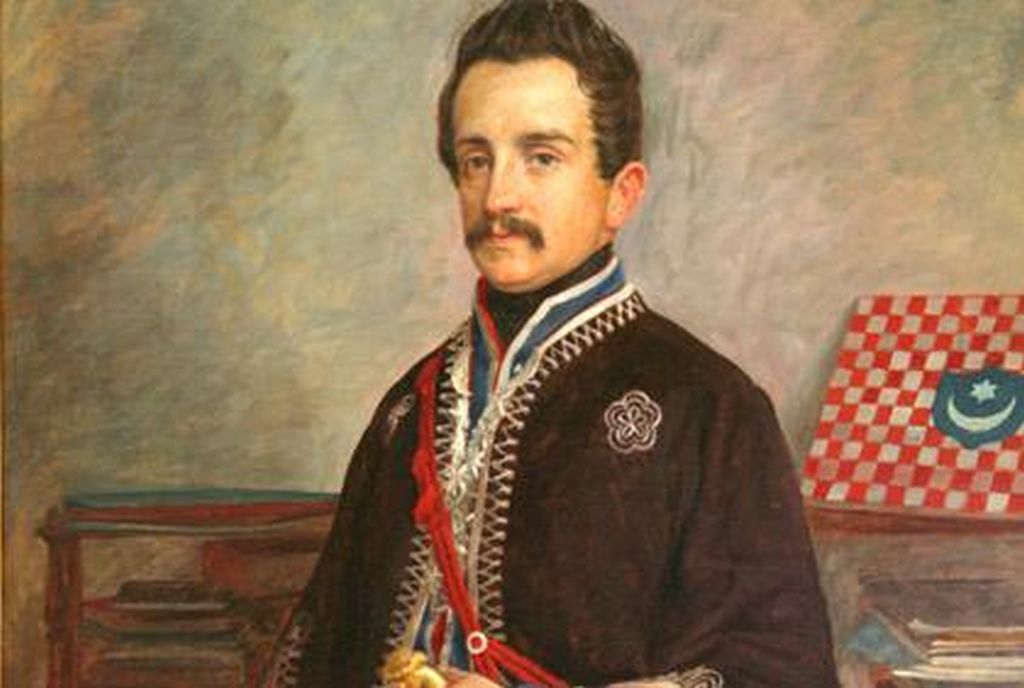